ГБОУ ДПО
Тверской областной институт усовершенствования учителей
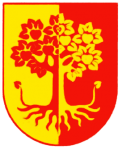 Формирование функциональной грамотности обучающихся в начальной школе.
Евстигнеева М.Е., 
заведующий методическим кабинетом 
по начальному образованию
 в  учебно-методическом центре.
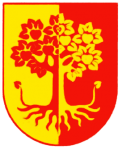 Формирование функциональной грамотности – одна из основных задач ФГОС  общего образования.
ГБОУ ДПО ТОИУУ
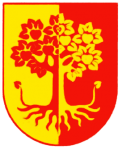 Из указа Президента России от 7 мая 2018 года:
ГБОУ ДПО ТОИУУ
Правительству РФ поручено обеспечить глобальную конкурентоспособность российского образования, вхождение Российской Федерации в число 10 ведущих стран мира по качеству общего образования.
Из Государственной программы РФ «Развитие образования»(2018-2025 годы) от 26 декабря 2017 г.
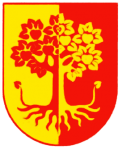 ГБОУ ДПО ТОИУУ
Цель программы – качество образования, которое  характеризуется: сохранением лидирующих позиций РФ в  международном исследовании качества чтения и понимания текстов (PIRLS), а также в международном  исследовании качества математического и естественнонаучного образования (TIMSS); повышением позиций РФ в международной программе по оценке  образовательных достижений учащихся (PISA) …
Оценка качества образования в международных рейтингах опирается на данныемеждународных исследований PIRLS, TIMSS и PISA
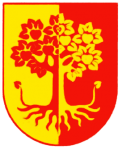 ГБОУ ДПО ТОИУУ
ОСВОЕНИЕ ОСНОВ ЧТЕНИЯ с целью:
приобретения читательского литературного опыта
освоения и использования информации
PIRLS –
Progress in International Reading  Literacy Study, 4 класс
ОСВОЕНИЕ ОСНОВ МАТЕМАТИКИ И ЕСТЕСТВЕННОНАУЧНЫХ ПРЕДМЕТОВ:
всех общеобразовательных курсов (4, 8 классы)
углублённых курсов математики и физики (11 класс)
TIMSS –
Trends in Mathematics and Science  Study, 4, 8 и 11 классы
СФОРМИРОВАННОСТЬ ФУНКЦИОНАЛЬНОЙ ГРАМОТНОСТИ:
читательской
математической
естественнонаучной
финансовой
СФОРМИРОВАННОСТЬ НАВЫКОВ РАЗРЕШЕНИЯ ПРОБЛЕМ, КРЕАТИВНОГО МЫШЛЕНИЯ
PISA –
Programme for International  Student Assessment, 15-летние  школьники
9 и 10 классы
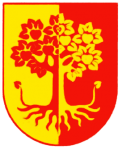 Функциональная грамотность (определение 1)
ГБОУ ДПО ТОИУУ
Леонтьев А.А.: «Функционально грамотный человек - это человек, который способен использовать все постоянно приобретаемые в течение жизни знания, умения и навыки для решения максимально широкого диапазона жизненных задач в различных  сферах человеческой деятельности, общения и социальных отношений»
Функциональная грамотность младшего школьника (определение 2)
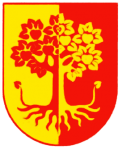 ГБОУ ДПО ТОИУУ
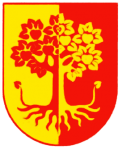 ГБОУ ДПО ТОИУУ
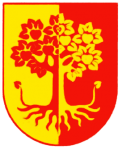 Основные направления формированияфункциональной грамотности
ГБОУ ДПО ТОИУУ
Математическая грамотность
Читательская грамотность
Естественнонаучная грамотность
Финансовая грамотность
Глобальные компетенции
Креативное мышление
Особенности заданий для формирования и оценки функциональной грамотности
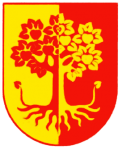 ГБОУ ДПО ТОИУУ
Задача, поставленная вне предметной области и решаемая с  помощью предметных знаний, например, по математике.
В каждом из заданий описываются жизненная ситуация, как  правило, близкая и понятная учащемуся.
Контекст заданий близок к проблемным ситуациям,  возникающим в повседневной жизни.
Ситуация требует осознанного выбора модели поведения.
Вопросы изложены простым, ясным языком и, как правило,  немногословны.
Требуют перевода с обыденного языка на язык предметной  области (математики, физики и др.).
Используются иллюстрации: рисунки, таблицы.
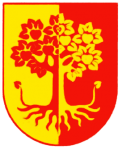 Основные критерии отбора заданий для  формирования и оценки функциональной  грамотности
ГБОУ ДПО ТОИУУ
Наличие ситуационной значимости контекста.
Необходимость перевода условий задачи,  сформулированных с помощью обыденного  языка на язык предметной области.
Новизна формулировки задачи, неопределенность в способах решения.
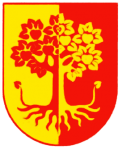 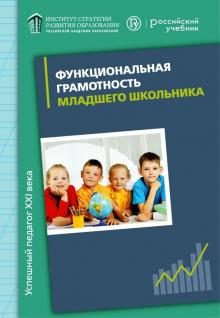 ГБОУ ДПО ТОИУУ